Dense Approximate Storage in Phase Changing Memory
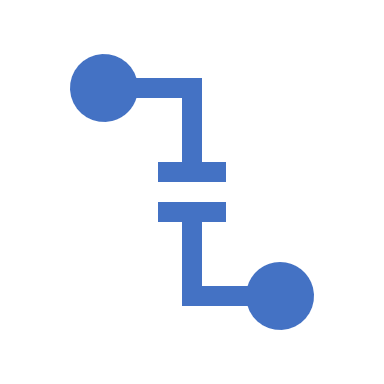 Jacob Nelson, Adrian Sampson, and Luis Ceze University of Washington
What is Phase Changing Memory?
A type of Non-volatile Random-Access Memory
Stores Digital Data by quantizing and Analog Signal by varying the varying electrical of a material
Material is largely Chalcogenide glass
A PCM cell can store more data in a single cell by using a non-binary scale
This creates the higher density storage medium
The limit on density on is the noise caused by the resistance properties of the material
Multi-Level Cell Phase Changing Memory
Fun Fact: This is the technology that is used for storing data on Blu-ray Disks
Approximate Storage in PCM Cells
Writing to an Approximate MLC
Solutions
Verification Step
Use a read back to check that the stored value is same as the written value
Continue to write until you get the same value
Gives Precise Vales
Leads to High Write Latency, energy usage and heater wear
Can Implement limited precision by using an error bound.
Uses a verification step until the returned value is within the error bound
Reading from an Approximate MLC
Read from an ADC to sense resistance 
Integrating ADC uses a capacitor to measure the amount of time required to discharge through the cell
Read time scales exponentially with the number of bits
Successive approximation ADC uses a sample and hold circuit to refine measurement over multiple cycles
Scales Linearly
An approximate array can trade precision for latency
Evaluation
Modeled three types of errors
Write Error- added a random integer taken from a normal distribution to the value stored in each cell
Read Error- truncated bits read from each cell
Heat Wear- replaced the value in randomly chosen subset of cells with a random value
Evaluation Continued
8 bits per PCM allowing a write error of 3, truncating one bit on read and 1 heat wear error out of a 1000
When compressed JPEG had 48,409 significant pixel differences
Approximate Images shows 45,637